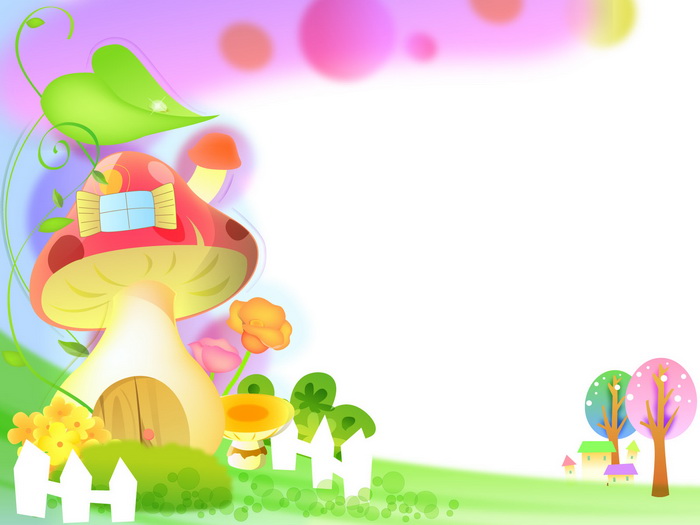 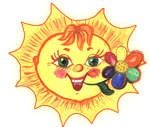 Сказкотерапия
Презентация для воспитателей
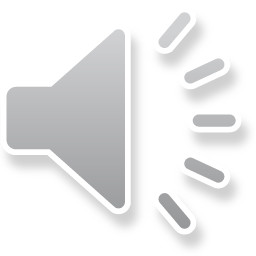 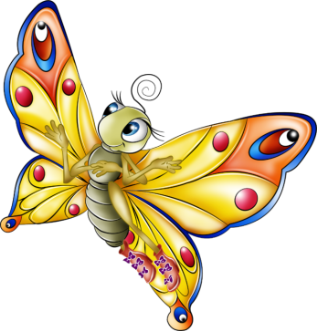 Подготовила:
Воспитатель МАОУ  д/с №210 «Ладушки
г.о.Тольятти
Саяпина Л.И.
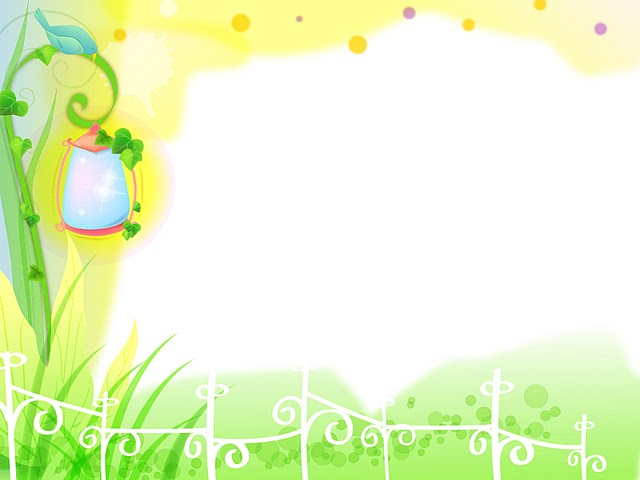 Сказкотерапия
является одним из эффективных методов работы с детьми, испытывающими те или иные эмоциональные и поведенческие затруднения. Этот метод позволяет решать ряд проблем, возникающих у детей дошкольного возраста. 
В частности, посредством сказкотерапии можно работать с агрессивными, неуверенными, застенчивыми детьми; 
с проблемами стыда, вины, лжи, страха;
принятием своих чувств.
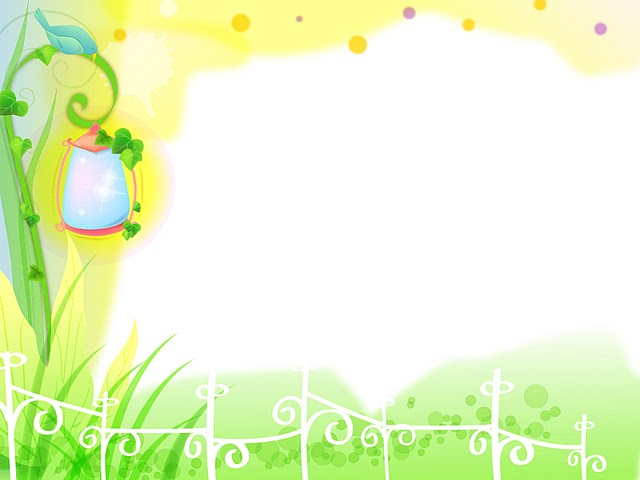 Сказкотерапия
Преимущества сказок для ребенка:
*Отсутствие в сказках нравоучений.
   *Победа Добра.
   *Образность языка. Кладезь мудрости.
   *Наличие тайны и волшебства.
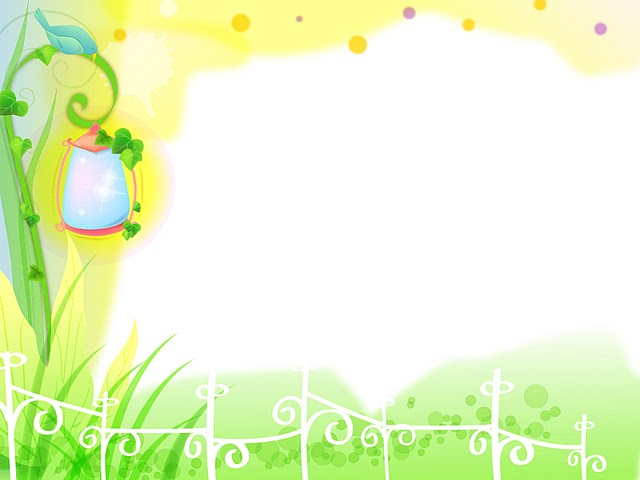 Сказкотерапия
Способ подачи сказочного материала и привлечения ребенка к творческому процессу
*Можно рассказывать сказку, задавая включающие вопросы ребенку :  как ты думаешь, почему герой поступил так, тебе понравился его поступок, как бы ты поступил на его месте? 
*Можно предложить ребенку сочинить сказку вместе, рассказывая ее небольшие фрагменты по очереди.
*Также возможен вариант, когда взрослый предлагает ребенку сочинить сказку на заданную тему. 
*Еще одним вариантом сказкотерапевтической работы может стать рассказывание известной сказки от лица различных персонажей.
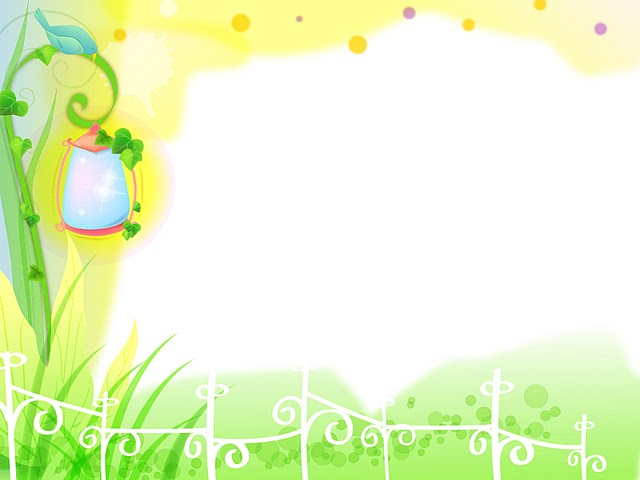 Сказкотерапия
Работа в группе:
  *Слушание сказок.
  *Групповое рассказывание известной сказки.
  *Групповое придумывание сказки.
  *Анализ сказок.
  *Постановка и разыгрывание сказок.
  *Рисование сказок (в детском саду и с   родителями)
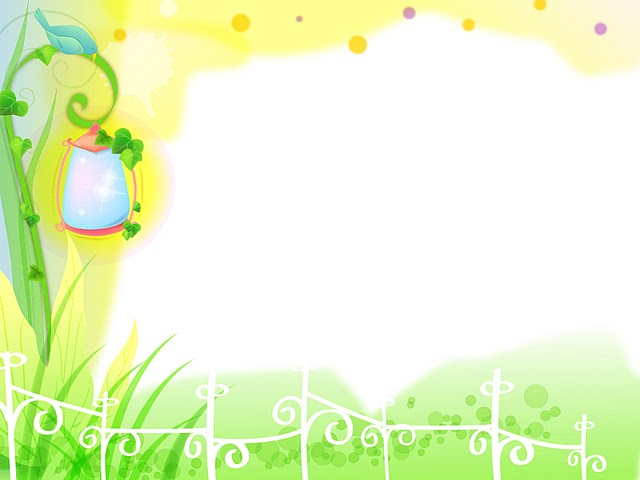 Сказкотерапия
Инсценирование сказки.
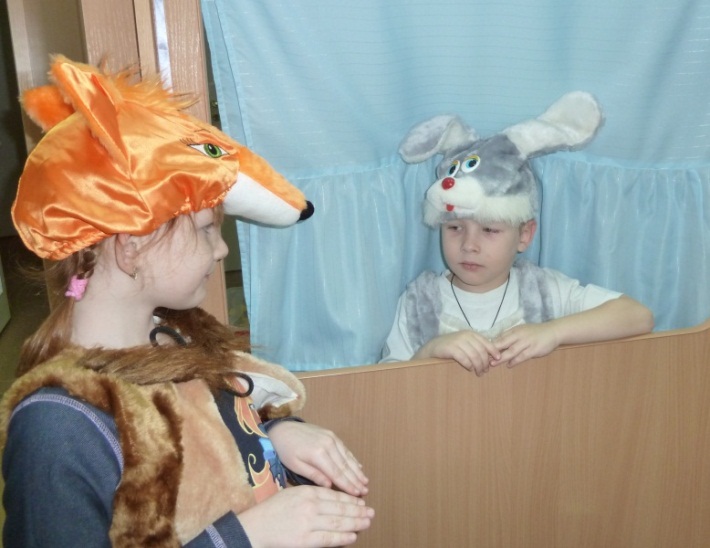 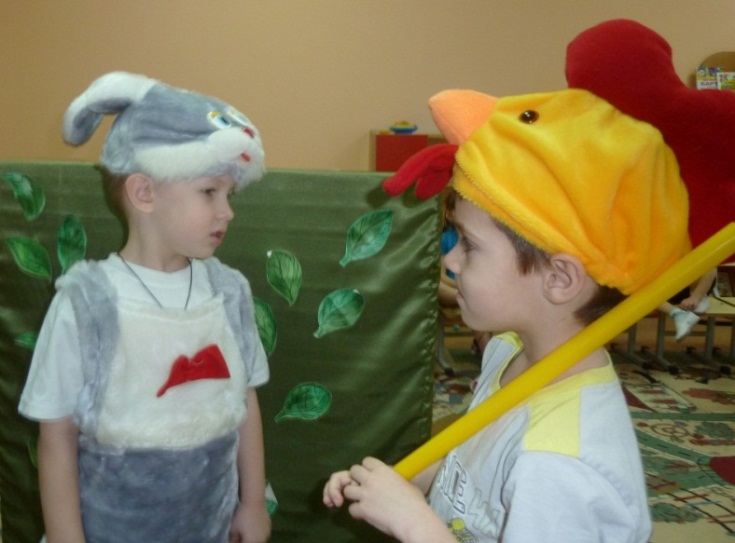 Дети очень любят смотреть, слушать, читать сказки, но особенно им нравится «участвовать» в сказках, то есть принимать участие в инсценировках.
Сказкотерапия
«Репка»
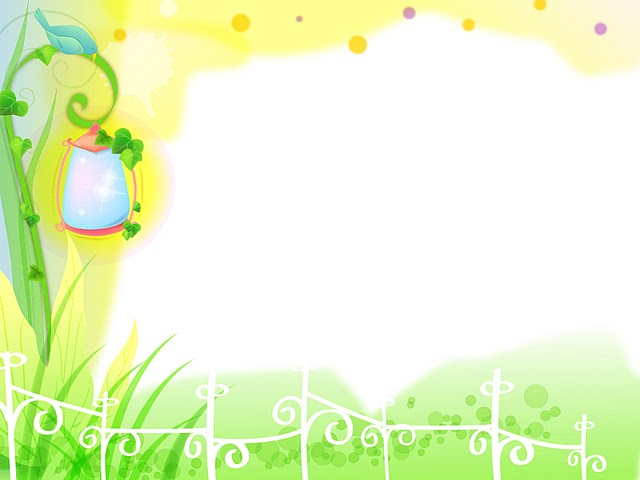 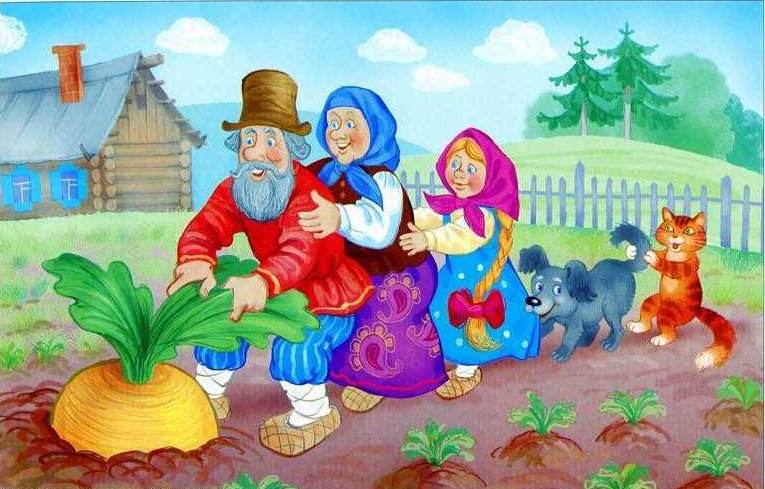 Для урока взаимопомощи подойдет сказка «Репка", также она научит
Ценить семью и покажет, что добиться наилучших результатов можно 
объединением усилий всех членов семьи.
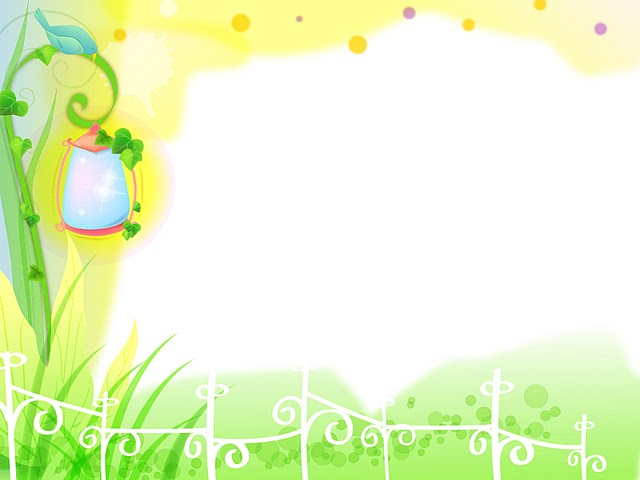 Сказкотерапия
«ГУСИ-ЛЕБЕДИ»
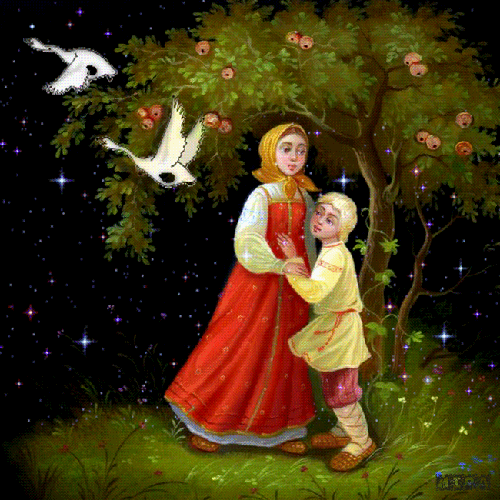 Благодаря таким сказкам, как «Сестрица Аленушка и братец Иванушка»,
«Гуси-Лебеди» ребенок поймет, как важно слушаться старших.
Сказкотерапия
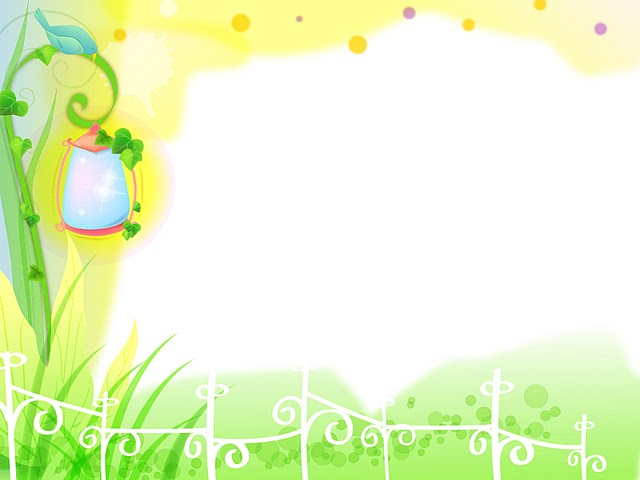 «ТЕРЕМОК»
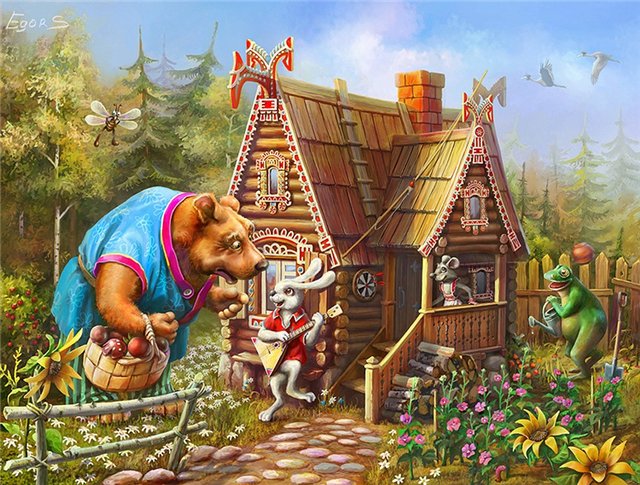 «Теремок» даст урок того, как можно мирно
 «жить» на детской площадке.
Сказкотерапия
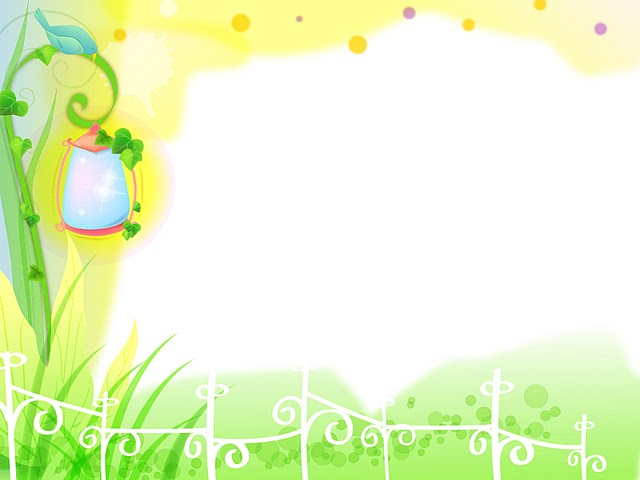 Итог:
Основной смысл сказкотерапии состоит в том, чтобы ребенок мог отождествлять себя с главными героями, учиться на их ошибках. Ребенок  может попробовать представить себя и злым и добрым, и богачом и бедняком, и разрушителем и созидателем. Воображая разные жизненные ситуации, ребенок учится сочувствовать, сопереживать, становиться более внимательным.  Нужно обращать внимание, с каких героев ребенок берет пример и на каких героев хочет быть похож.
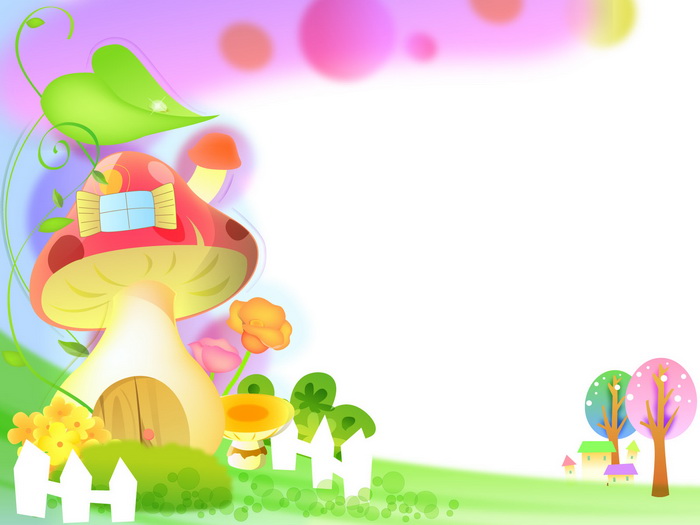 Спасибо
 за внимание!